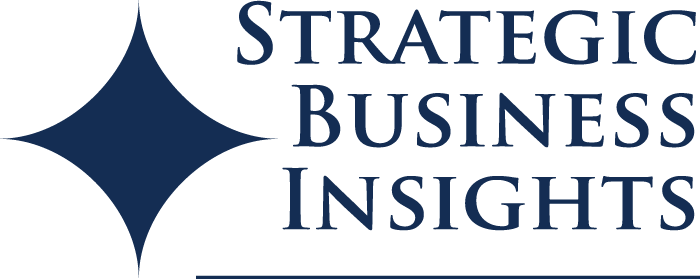 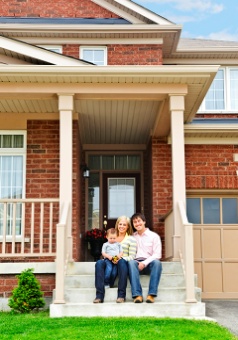 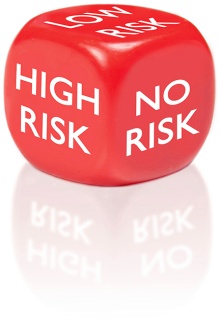 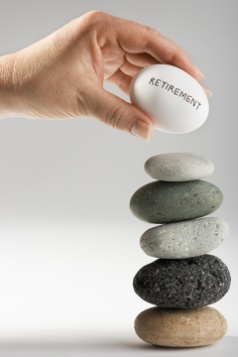 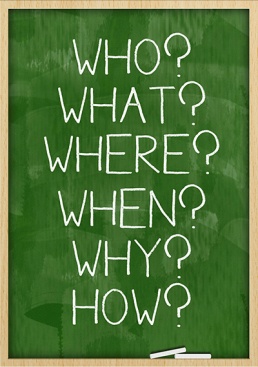 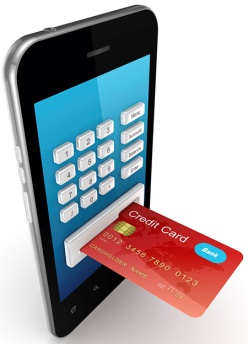 Standard Graphic Analysis (SGA) 
Strategic Business Insights: Generation Cohorts
June 2015
SAMPLE
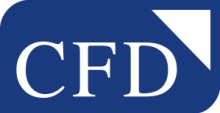 www.strategicbusinessisights.com
www.strategicbusinessinsights.com/cfd
Contents
Custom Segment Definitions…………………………………………………….	4
Demographics……………………………………………………………………..	7
Accounts……………………………………………………………………………	22
Balance Sheets……………………………………………………………………	44
Cards……………………………………………………………………………….	59
Consumer Credit………………………………………………………………….	92
Direct Marketing…………………………………………………………………..	109
Health Insurance………………………………………………………………….	152
Institutions…………………………………………………………………………	178
Internet Financial Services………………………………………………………	210
Investments……………………………………………………………………….	231
Life Events………………………………………………………………………...	261
Life Insurance…………………………………………………………………….	274
Property and Casualty Insurance………………………………………………	291
Planning and Advice……………………………………………………………..	308
Real Estate and Debt……………………………………………………………	350
Retirement………………………………………………………………………..	379
Social Media……………………………………………………………………..	411
Page 2
Contents (continued)
Transactions……………………………………………………………………...	421
Vehicles and Credit…..………………………………………………...............	427
Attitudes………….……………………………………………………………….	441
General Attitudes………….……………………………………………………..	442
Institution Attitudes ………….…………………………………………………..	476
Trust in Institutions ………….…………………………………………………..	492
Investment Attitudes ………….…………………………………………………	501
Retirement Attitudes ………….…………………………………………………	532
Credit Attitudes ………….……………………………………………………….	549
Insurance Attitudes ………….…………………………………………………..	570
Health-Related Attitudes…………………………………………………..........	587
Planning and Advice Attitudes ………….………………………………………	595
Trust in Planners and Advisors ………….……………………………………..	612
Miscellaneous ………….………………………………………………………...	629
Appendices ………….……………………………………………………….......	652
Survey Methodology……………………………………………………….........	653
Survey Weighting Procedures …………………………………………..........	658
Sampling Tolerance Tables …..………………………………………….........	667
Calculated Variables ……... …..………………………………………….........	674
Page 3
Custom Segments: Generation Cohorts
All U.S. Households (n=4405; weighted projected population (wpp) = 133,443,000)
Millennials:  Primary head* was born after 1976 (n = 607; wpp=33,955,000)
Generation X : Primary head was born from 1963 to 1976 (n = 961; wpp = 33,668,000)
Younger Boomers : Primary head was born from 1954 to 1962 (n = 1104; wpp = 24,923,000)
Older Boomers : Primary head was born from1946 to1953 (n = 870; wpp = 17,188,000)
Silent Generation : Primary head was born from 1930 to1945 (n = 804; wpp = 21,190,000)
Greatest Generation : Primary head was born before1930 (n = 59; wpp = 2,520,000)



*Primary head is the head of household making the largest contribution to household income
Page 4
Highest Level Of Education Of Primary Head
Table O-9: Highest level of education of primary head
Base:  All U.S. Households
Questionnaire Page O-3, Q.9
Page 5
Household Marital Status
Table A-9: Marital status
Base:  All U.S. Households
Questionnaire Page A-2, Q.9
Page 6
Incidences Of Making Various Financial Transactions
Table TRNS: Incidence of types of financial transactions (excluding cash)
Base:  All U.S. Households
Balance Sheet
Page 7
Online Banking
Table B-11aA: Online banking
Base:  Have access to the Internet
Questionnaire Page B-5, Q.11a, Col A
Page 8
Incidences Of Owning Securities
Table E-17A : Ownership of securities - Summary
Base:  All U.S. Households
Questionnaire Pages E-5, Q.10a; E-10, Q.17, Col A; E-4, Q.8a, Col A
Page 9
Mean Values Of Securities ($000s)
Tables E-17B_MEAN, E-17B_2, E-17B_3: Mean value of all securities, publicly and non-traded stock, and closed-end funds ($000s, excl. 0) (*missing value substitution applied)
Base:  Own specific security
Questionnaire Page E-10, Q.17, Col B, Net Items 1-15 And Items 1-4
Page 10
Incidences Of Having Life Insurance
Tables L-2, L-5:  Incidences of having various types of life insurance
Base:  All U.S. Households
Questionnaire Pages L-1, Q.2; L-2, Qs.4a, Cols A,B, Q.5; L-3, Qs. 6a, 7a; L-4, Q.8a
Page 11
Incidences Of Having Homeowner's Or Renter's Insurance On Primary Home
Table G-3a : Incidence of having homeowner's or renter's insurance on primary residence
Base:  All U.S. Households
Questionnaire Page G-1, Q.3a
Page 12
Incidences Of Having Loans On Primary Home
Table G-6a : Incidence of having loans on primary residence - Summary
Base:  Own home
Questionnaire Page G-2, Q.6a, Cols A,B,C
Page 13
Mean Debts On Primary Home ($000s)
Table RE5, G-14A, G-14BC, G-14B_MVSA, G-14C_MVSA: Mean debts on primary home ($000s, incl. 0) (missing value substitution applied)
Base for Total Debt: Own homeBase for other loans: Have type of loan on primary home
Questionnaire Page G-4, Q.14, Cols A, B, C
Page 14
Incidences Of Owning Retirement Accounts
Table F-4 : Ownership of retirement products (Summary)
Base:  All U.S. Households
Questionnaire Section F
Page 15
Mean Amounts Held In Retirement Accounts ($000s)
Tables F-BAL, F-4g, F-6g, F-ANNBAL, F-5: Mean amounts held in retirement accounts (pension not included) ($000s) (missing value substitution applied)
Base:  Own type of retirement account
Questionnaire Pages F-3, Qs. 4g, 5; F-5, Q.6g; F-7/8, Qs. 9d, 10d, 11d, 12d
Page 16
Household's Financial Strategy
Table N-1 : Household's financial strategy
Base:  All U.S. Households
Questionnaire Page N-1, Q.1
Page 17
Household's Financial Confidence
Table N-2 : Household's financial confidence
Base:  All U.S. Households
Questionnaire Page N-1, Q.2
Page 18
How Household Would Use Unexpected $25,000
Table B-1a : Uses for unexpected $25,000
Base:  All U.S. Households
Questionnaire Page B-1, Q.1a
Page 19
For More Information
Consumer Financial Decisions:
Larry Cohen 	lcohen@sbi-i.com	+1 609 378 5044
Kathi Barringer	kbarringer@sbi-i.com	+1 609 378 5041
Kathryn Spring	kspring@sbi-i.com	+1 804 272 0270
Page 20
United States
Menlo Park
333 Ravenswood Avenue
Mail: 405 El Camino Real #120
Menlo Park, California 94025
Telephone: +1 650 859 4600
Fax: +1 650 859 4544


Princeton
P.O. Box 2410
Princeton, New Jersey
Telephone: +1 609 378 5044
Fax: +1 650 859 4544



www.strategicbusinessinsights.com
England
Knollys House
17 Addiscombe Road
Croydon, Surrey
CRO 6SR, England
Telephone: +44 (0) 20 8686 5555
Fax: +44 (0) 20 8760 0635

Japan
Parkside House 3F.
2, Ichibancho, Chiyoda-ku
Tokyo 102-0082, Japan
Telephone: +81 3 3222 6501
Fax: +81 3 3222 6508